AIRO
MEETING
April 26, 2017
PRODUCTIVITY FUNDING FORMULA
Productivity Measures
ADJUSTMENT
EFFICIENCY
+/- 2%
EFFECTIVENESS
80%
AFFORDABILITY
20%
METRICS
METRICS
METRICS
METRICS
Credentials
Progression
Transfer Success
Gateway Course Success
Non-Credit Workforce Training
Post Completion Success
Core Expense Ratio
Faculty to Admin Salary Ratio
Time to Degree
Credits at Completion
Research (4 Year Only)
Diseconomies of Scale 
(2 Year Only)
Please note that Post-Completion Success is still being considered as a possible metric under the effectiveness category.
CREDENTIALS
40% of Effectiveness
(32% of Total)
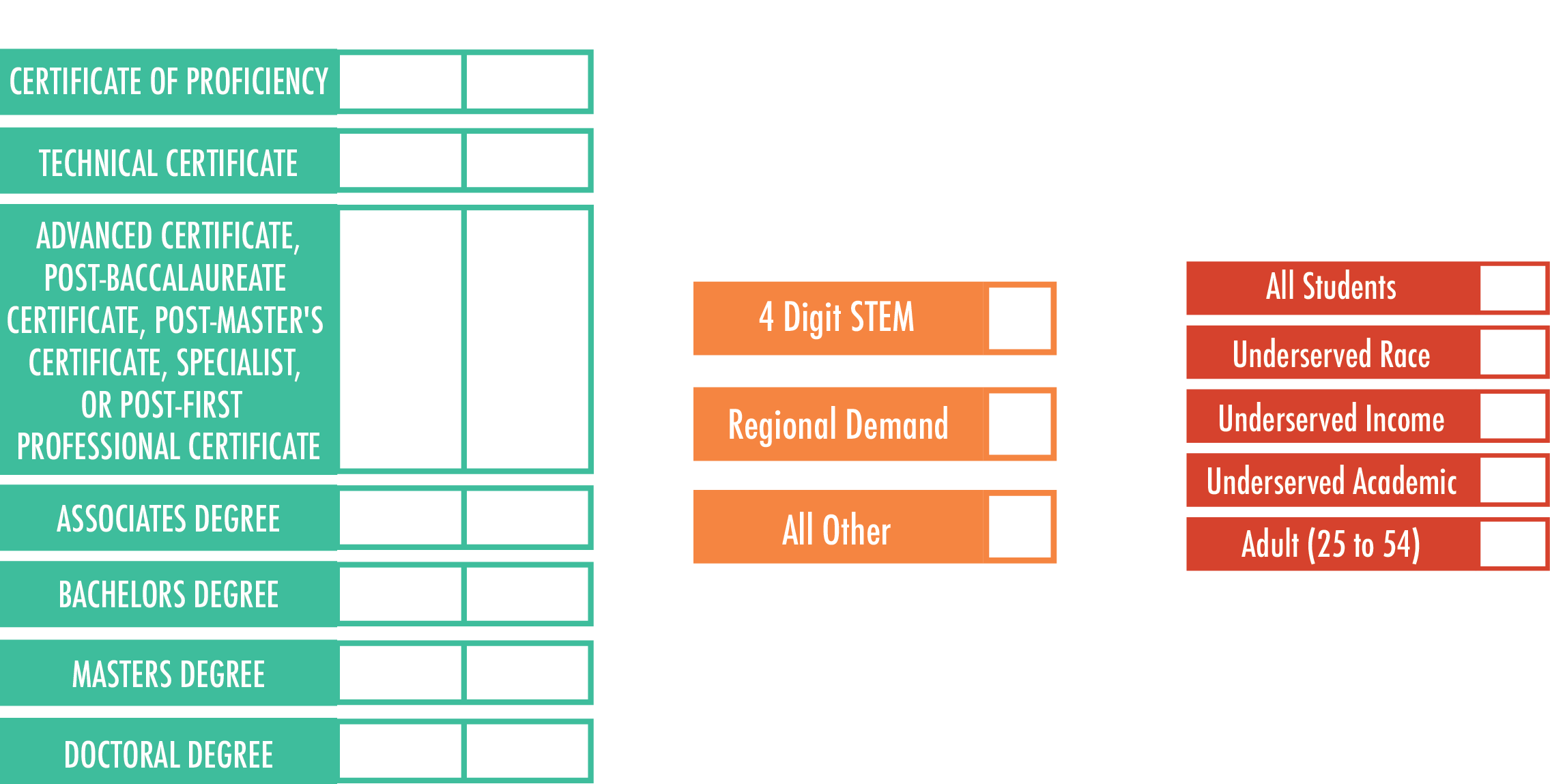 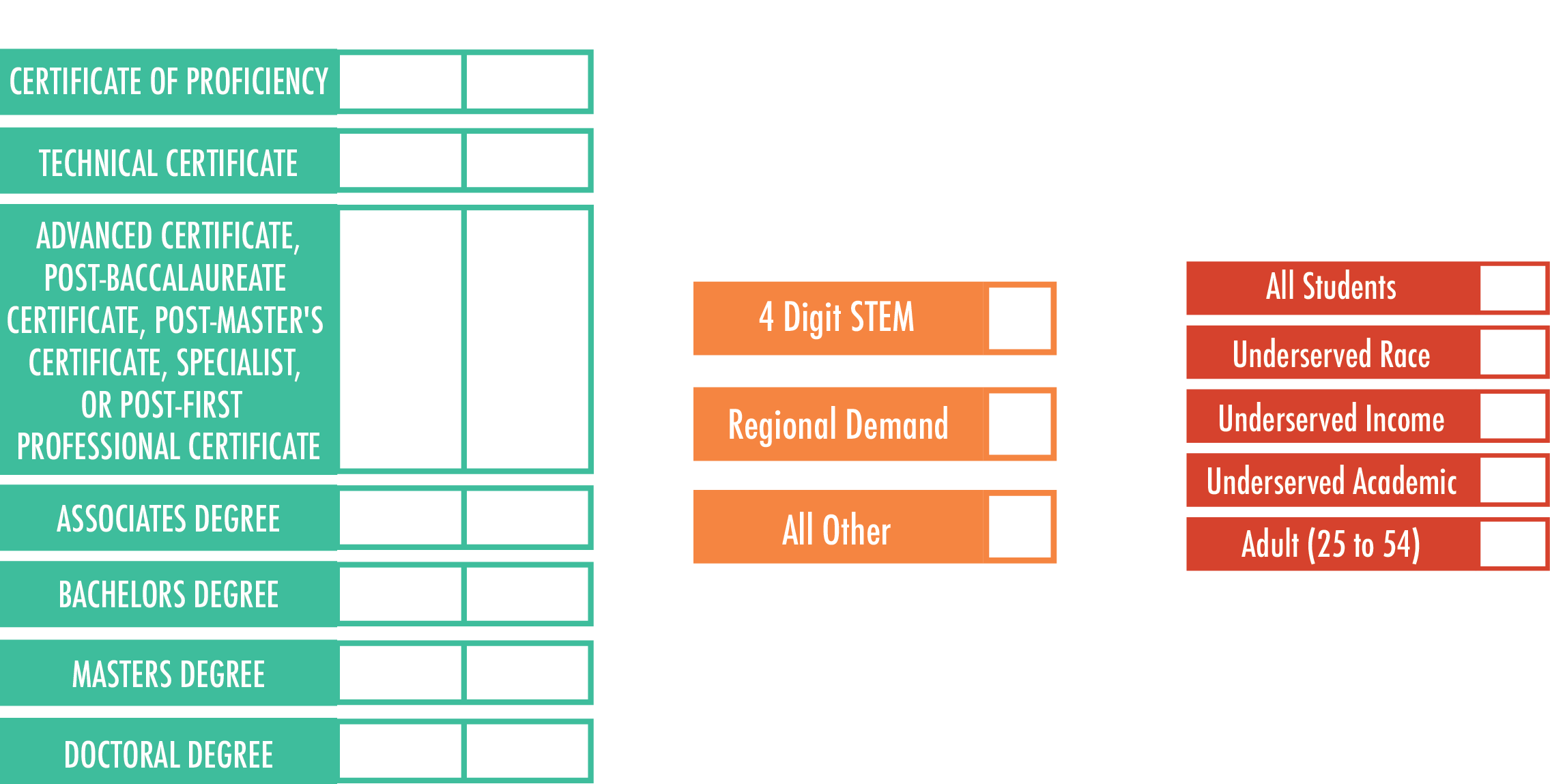 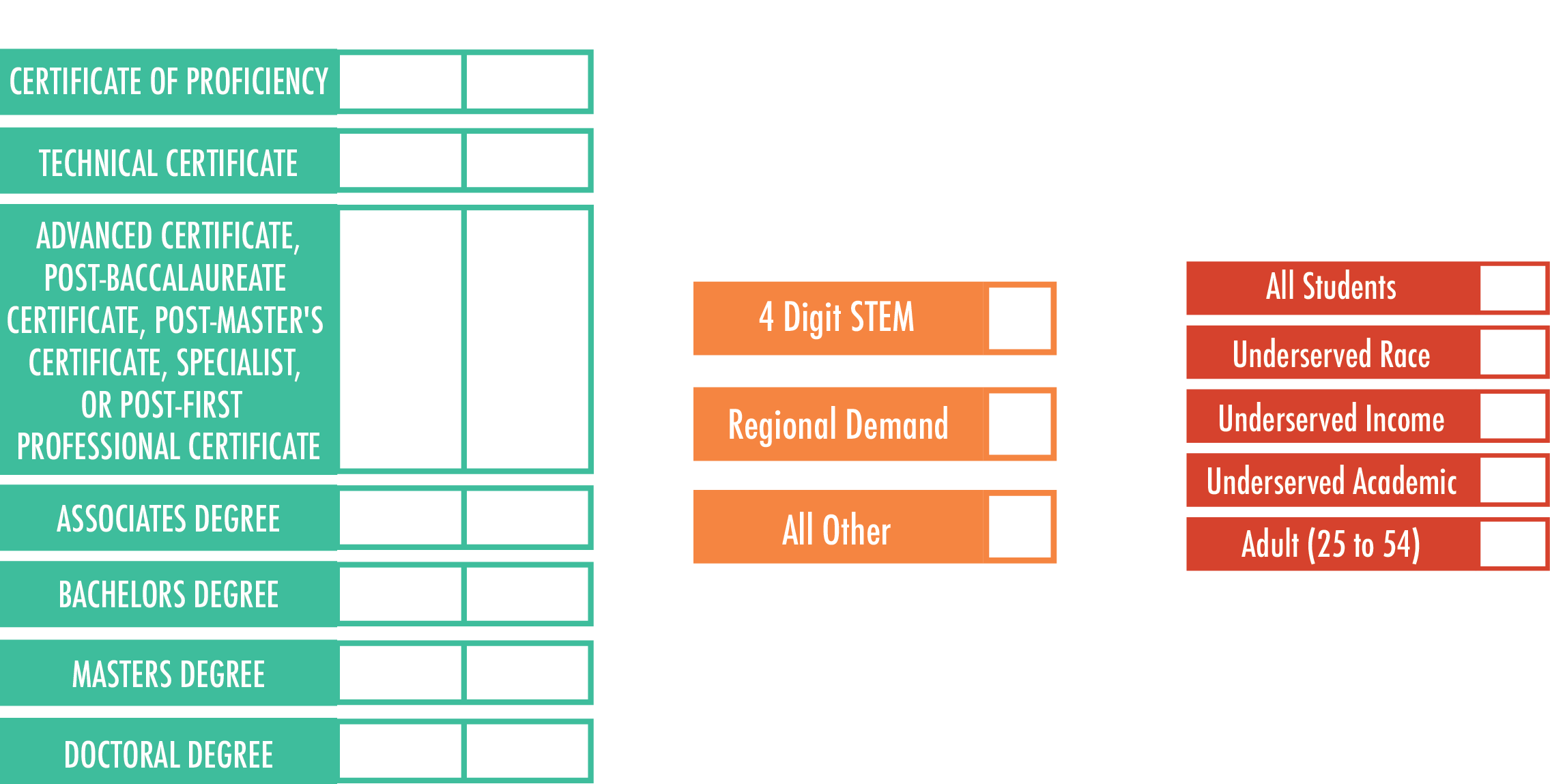 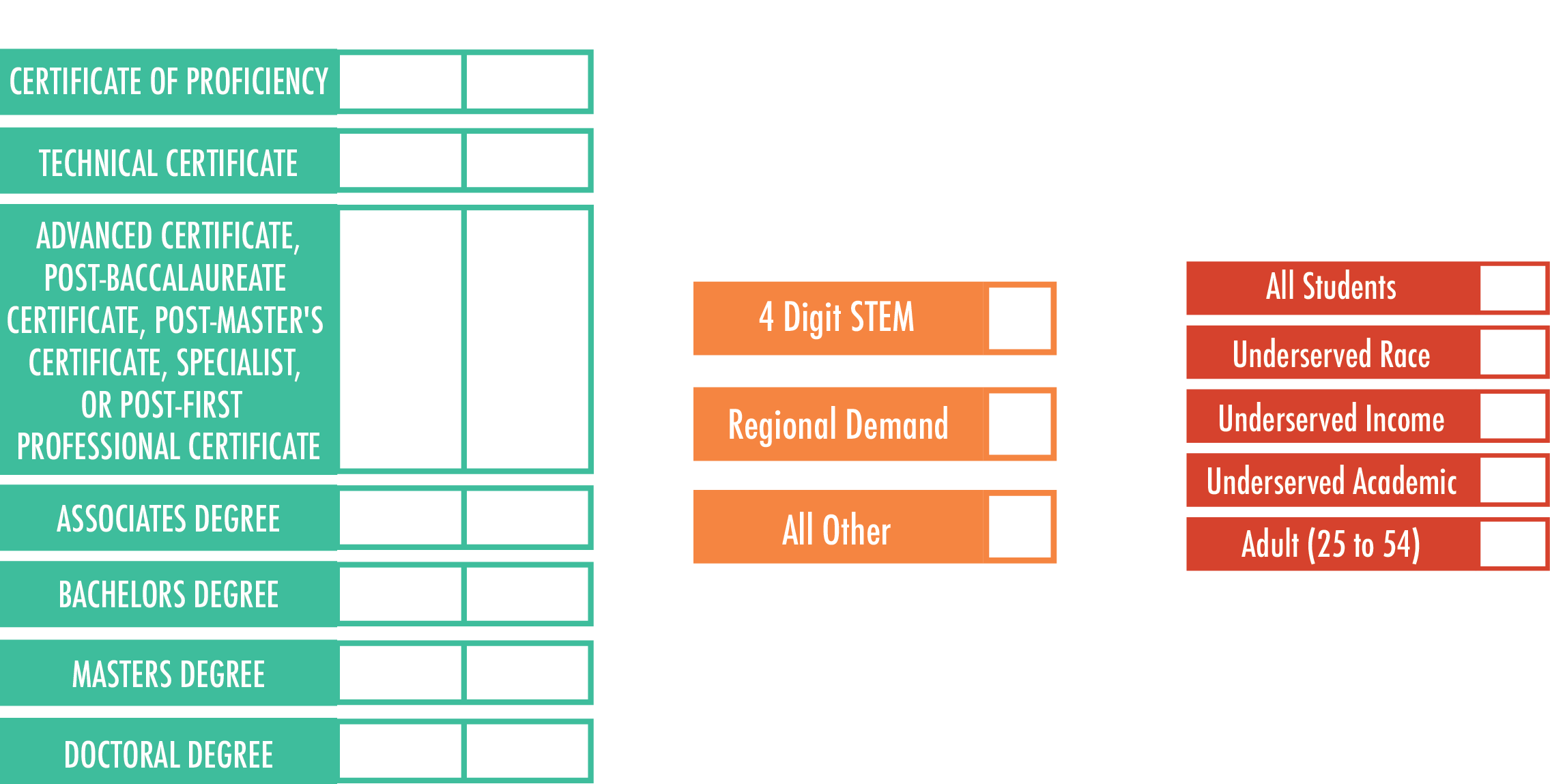 High Demand
Please note that Non-Credit Workforce Hours will also be taken into consideration under the credentials metric
PROGRESSION
30% of Effectiveness
(24% of Total)
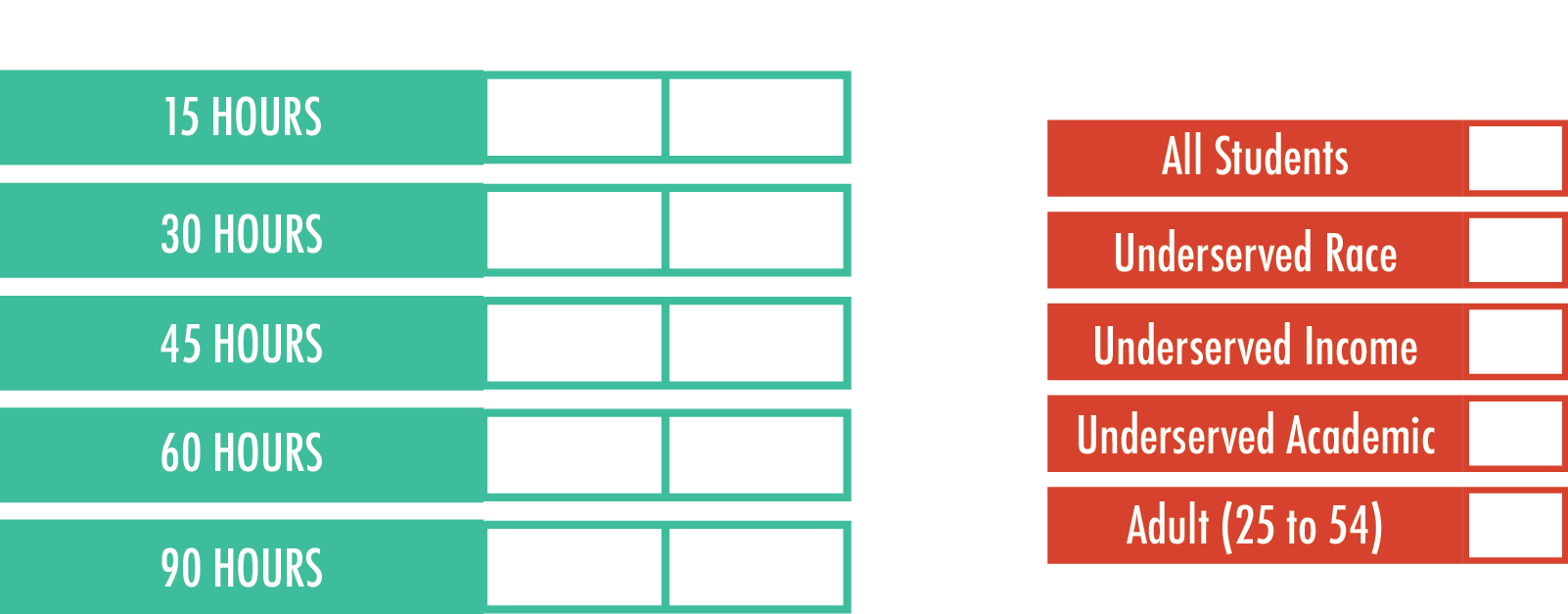 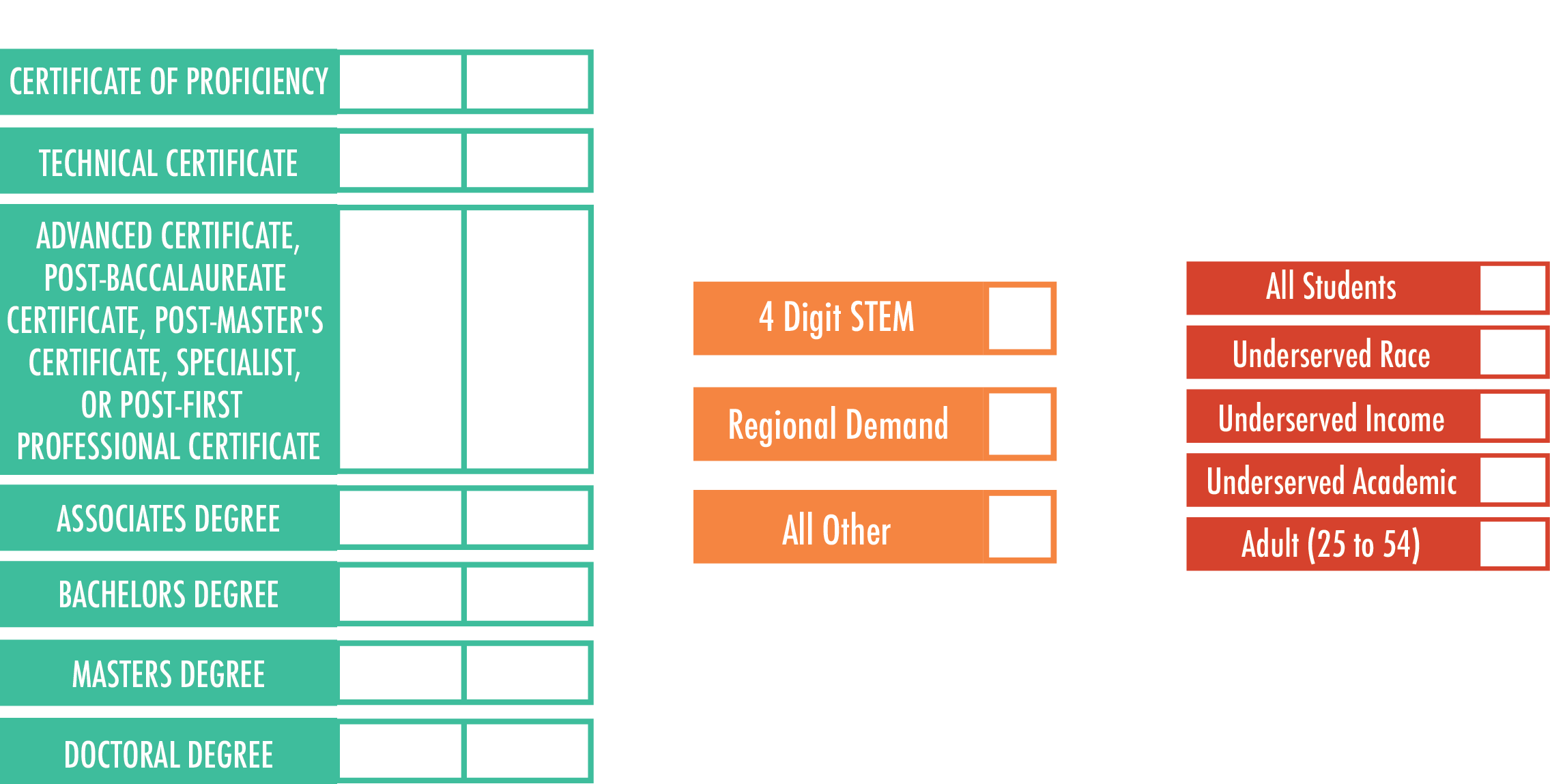 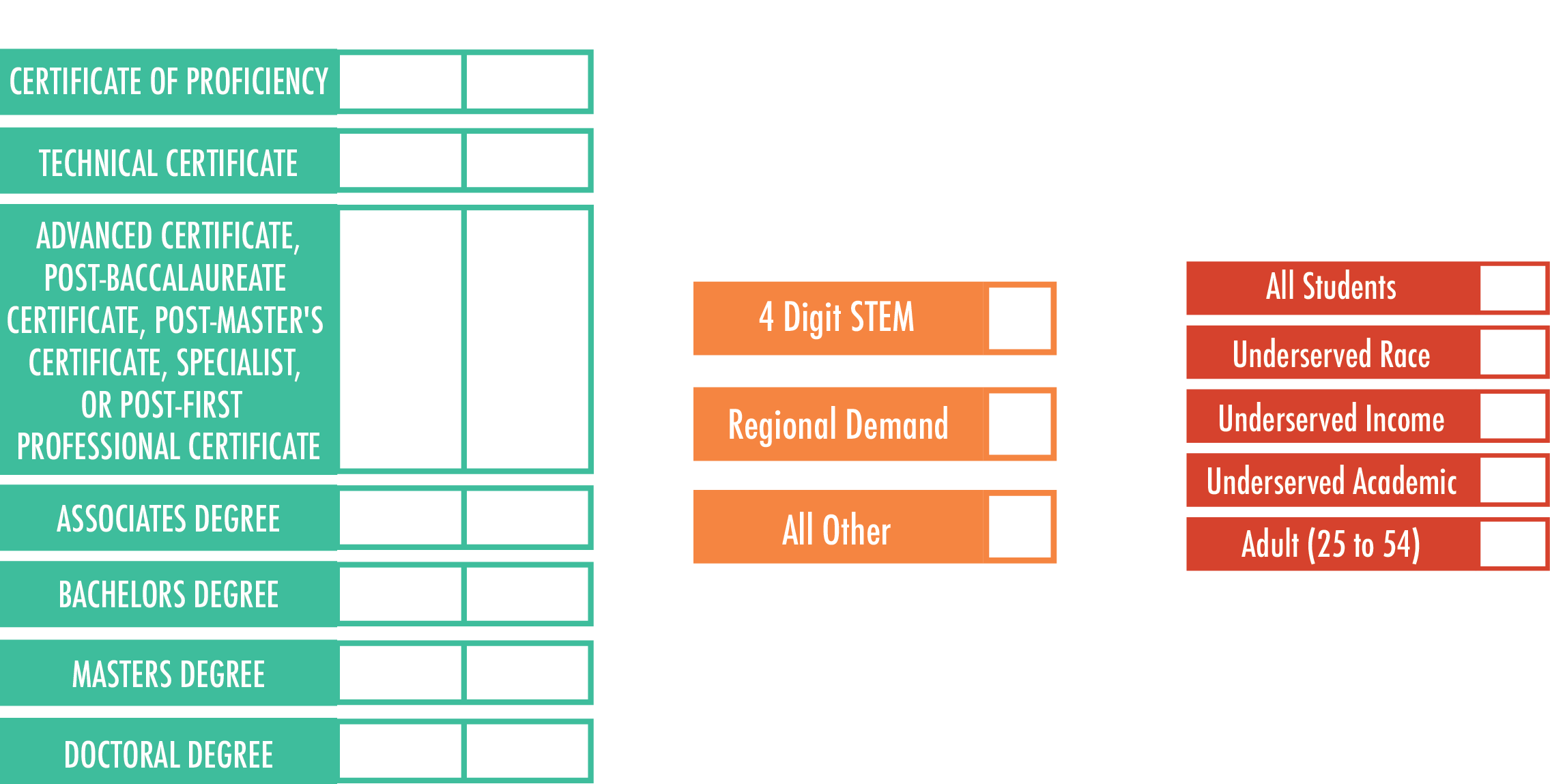 GATEWAY COURSE SUCCESS
15% of Effectiveness
(12% of Total)
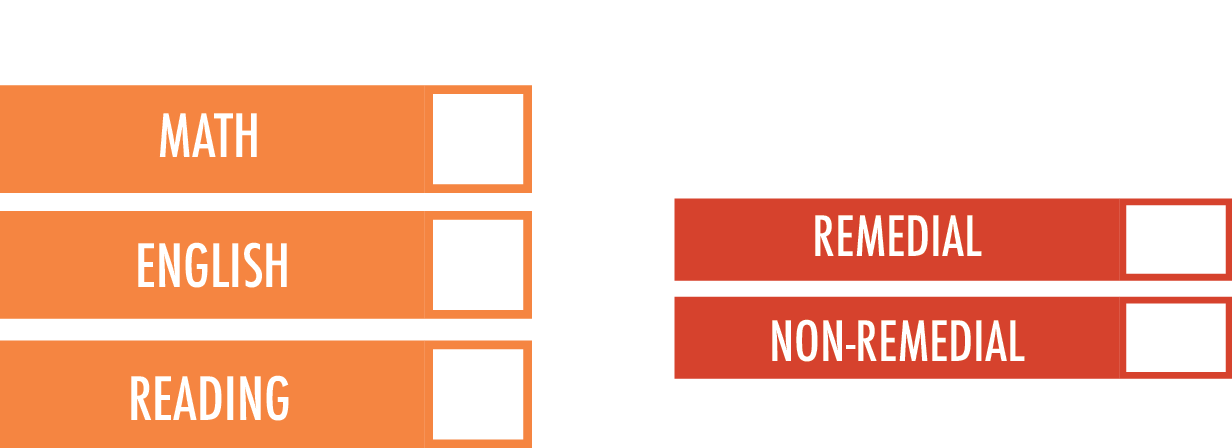 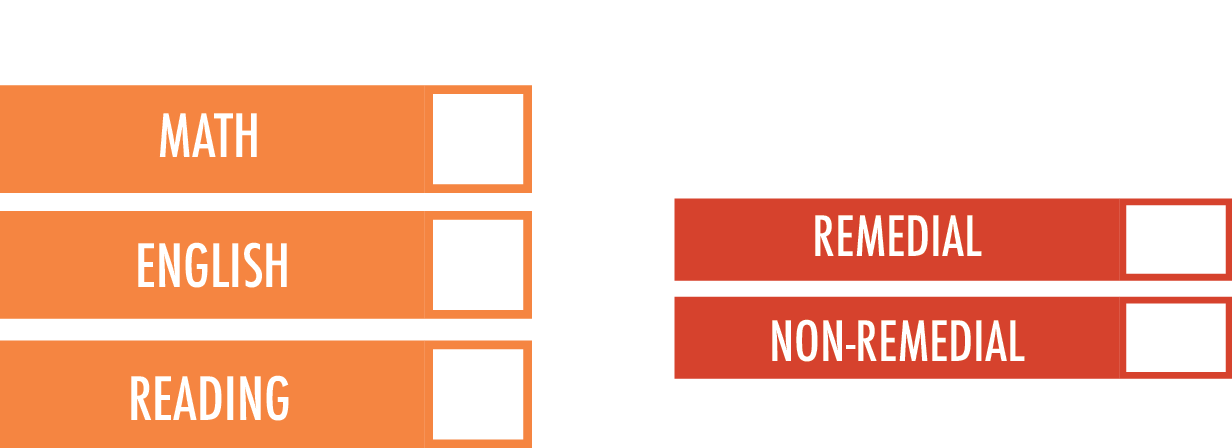 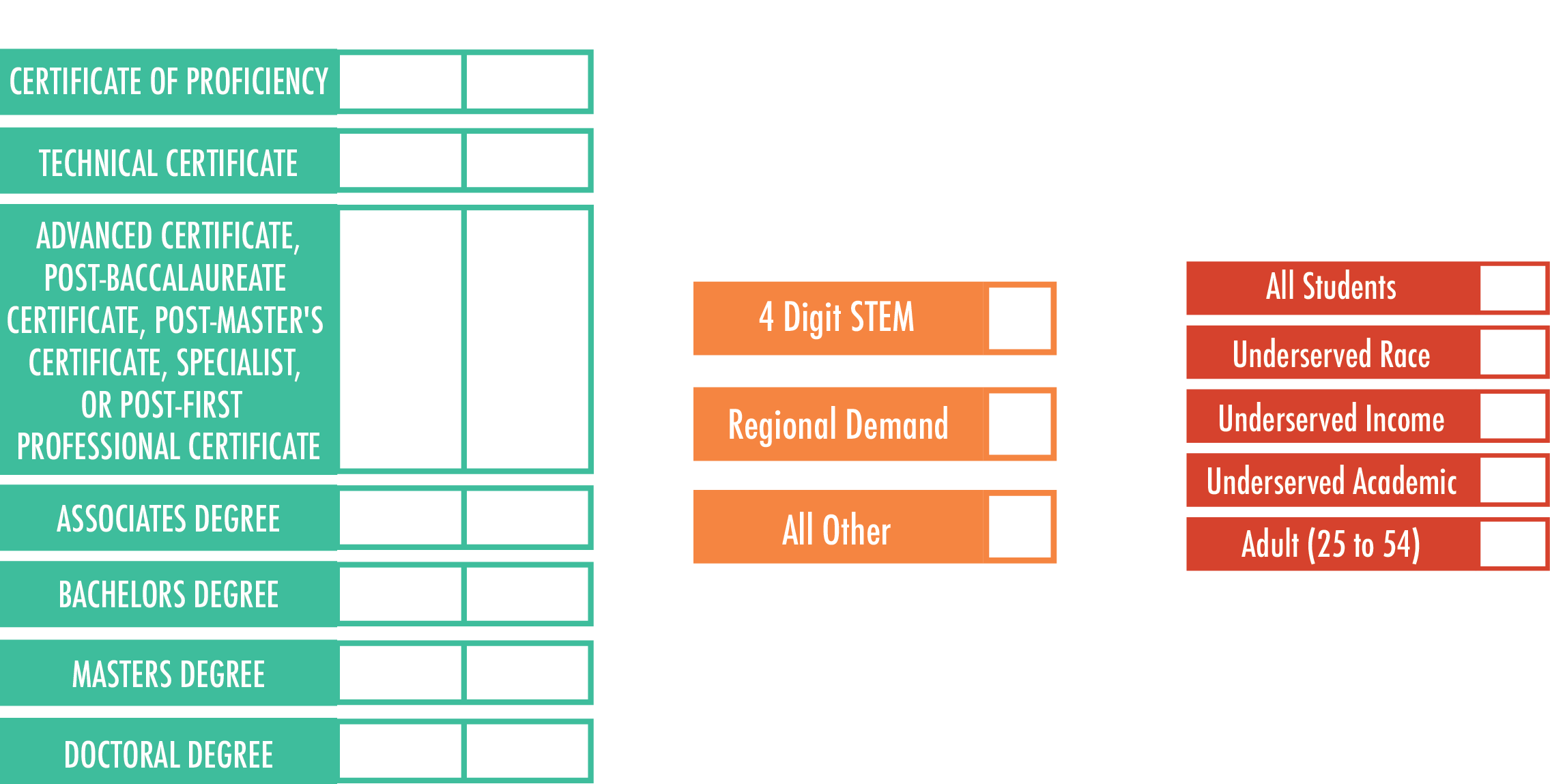 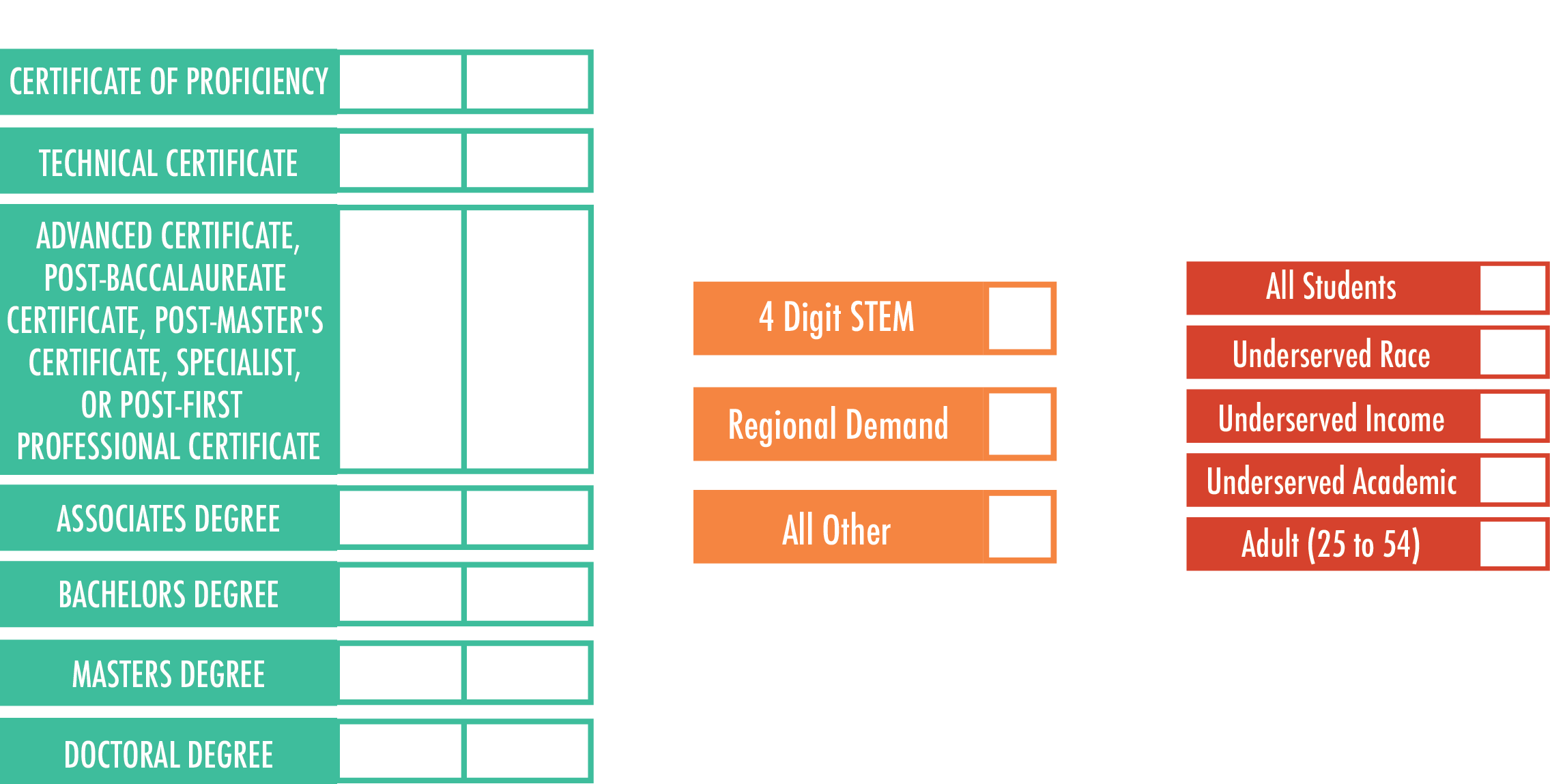 TRANSFER STUDENTS
15% of Effectiveness
(12% of Total)
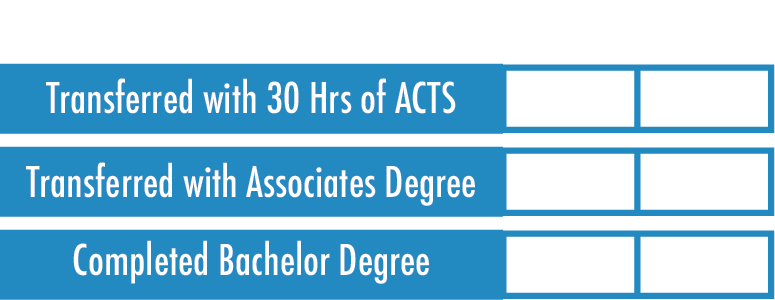 TIME TO DEGREE
50% of Affordability
(10% of Total)
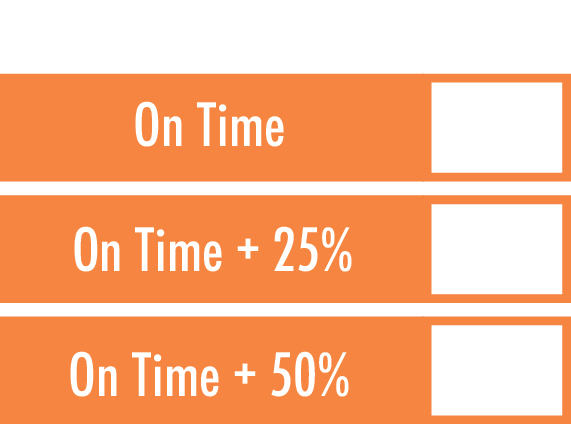 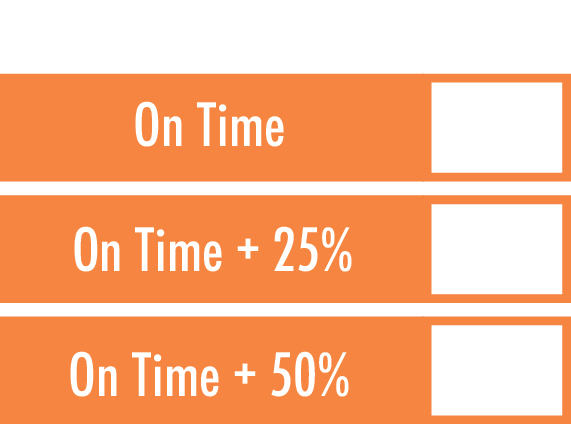 CREDITS AT COMPLETION
50% of Affordability
(10% of Total)
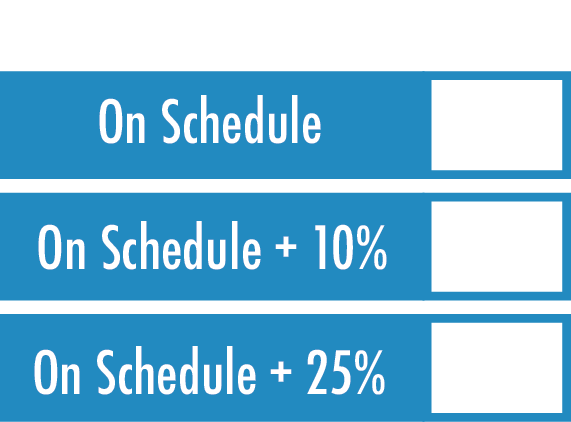 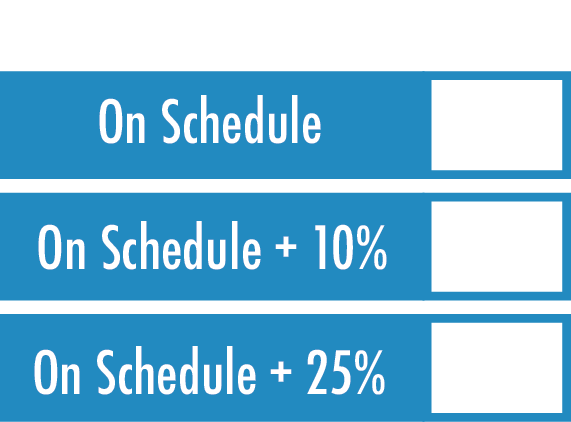 RESEARCH ADJUSTMENT
Four Year Institutions Only
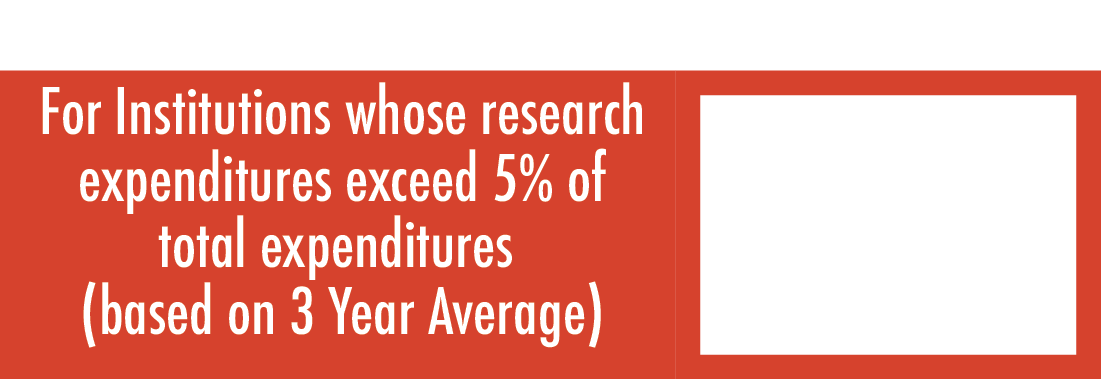 DISECONOMIES OF SCALE ADJUSTMENT
Two Year Institutions Only
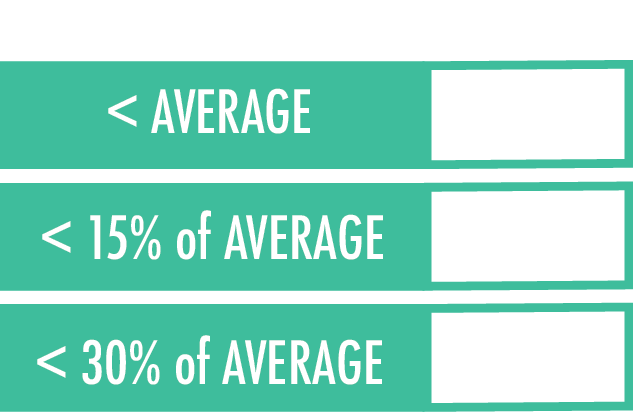 Between AVERAGE and AVERAGE -15%
Between AVERAGE -15.01% and AVERAGE -30%
Less than Average -30.01%
CORE EXPENSE RATIO
50% of Efficiency
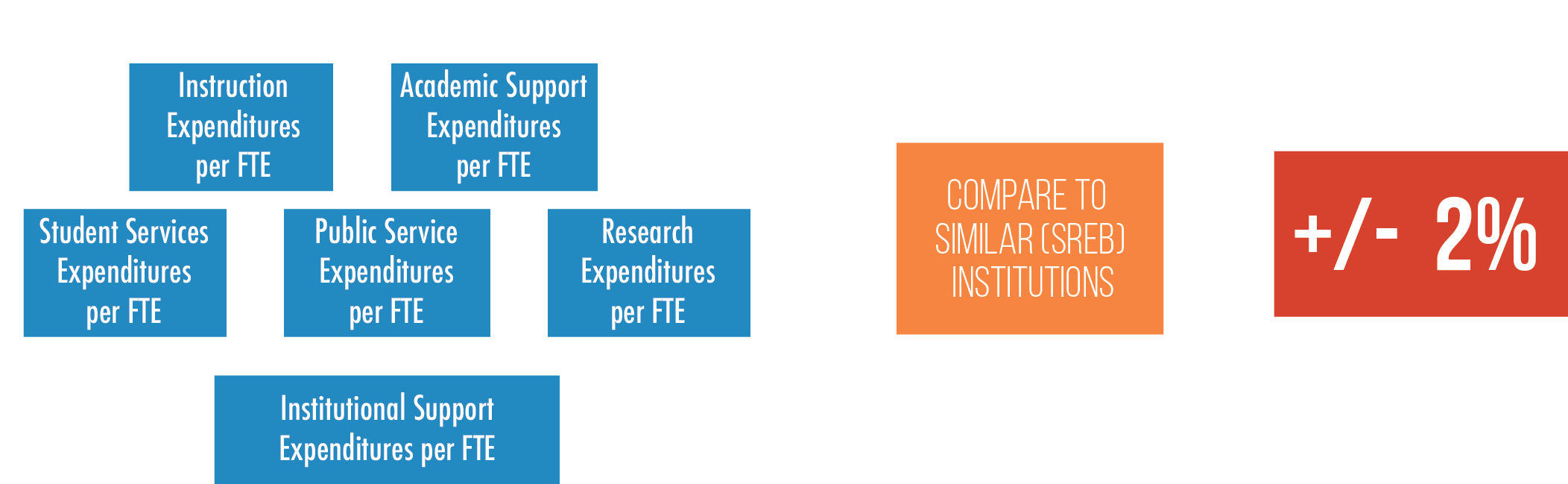 FACULTY TO ADMIN SALARY RATIO
50% of Efficiency
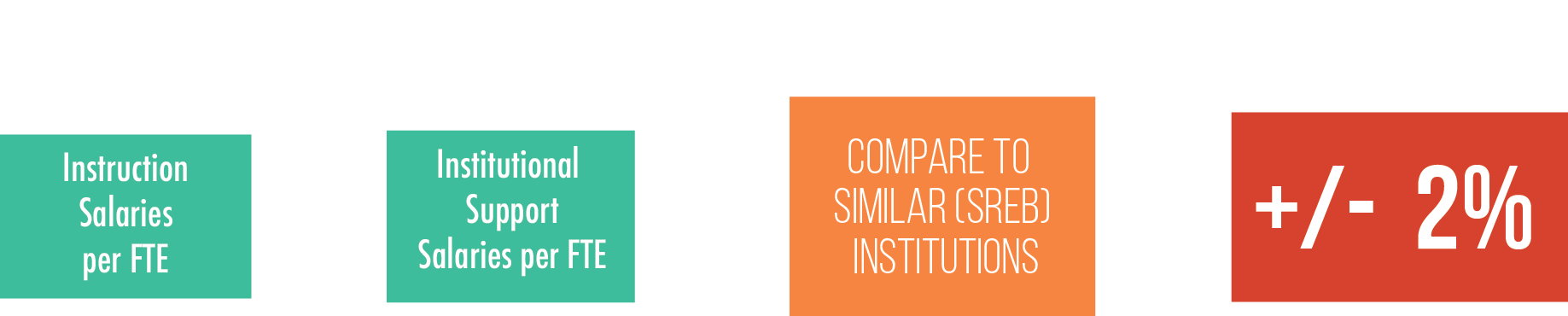 METRICS TO BE DETERMINED
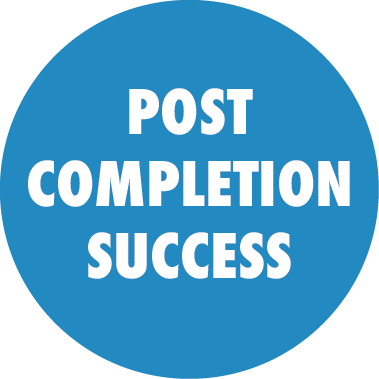 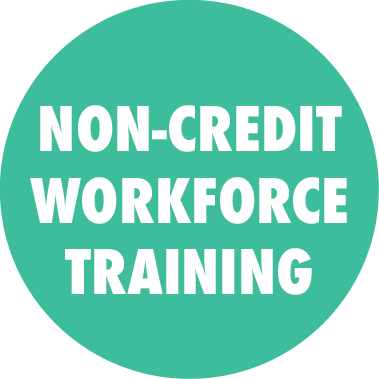 TOTAL FUNDING RECOMMENDATIONS
=
+
NEW STATE FUNDING
PRIOR YEARFUNDING
REALLOCATED FUNDING
TOTAL FUNDING RECOMMENDATION
+
Change in Productivity is limited to a 2% increase or decrease annually.